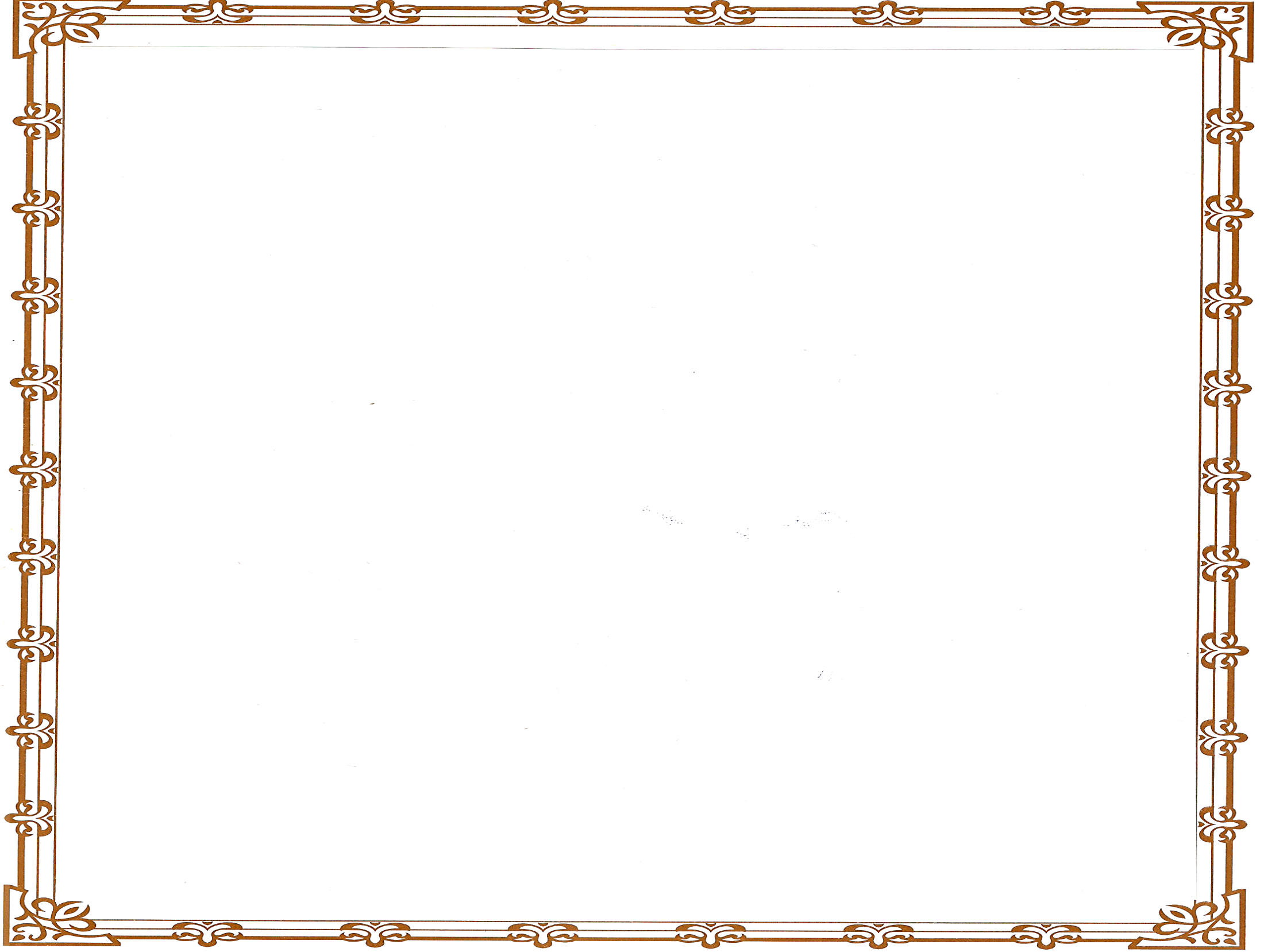 Тире между подлежащим и сказуемым.Урок русского языка в 8 классе.
Подготовила
 учитель русского языка и литературы
 МОУ «Средняя общеобразовательная школа № 3 г.Вольска Саратовской области»
Воронина Ирина Владимировна
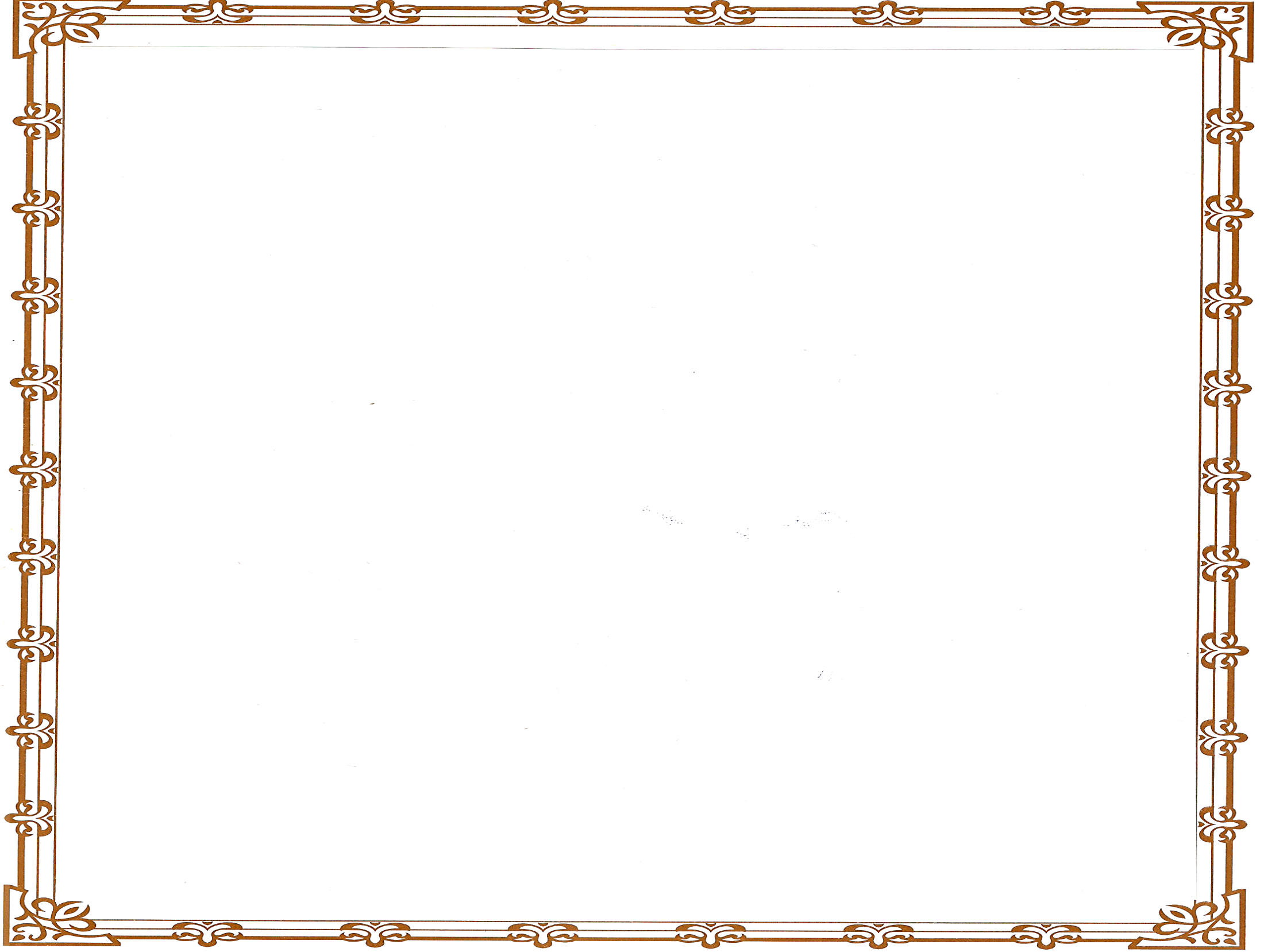 Двадцать седьмое октября.Классная работа.Тире между подлежащим и сказуемым.
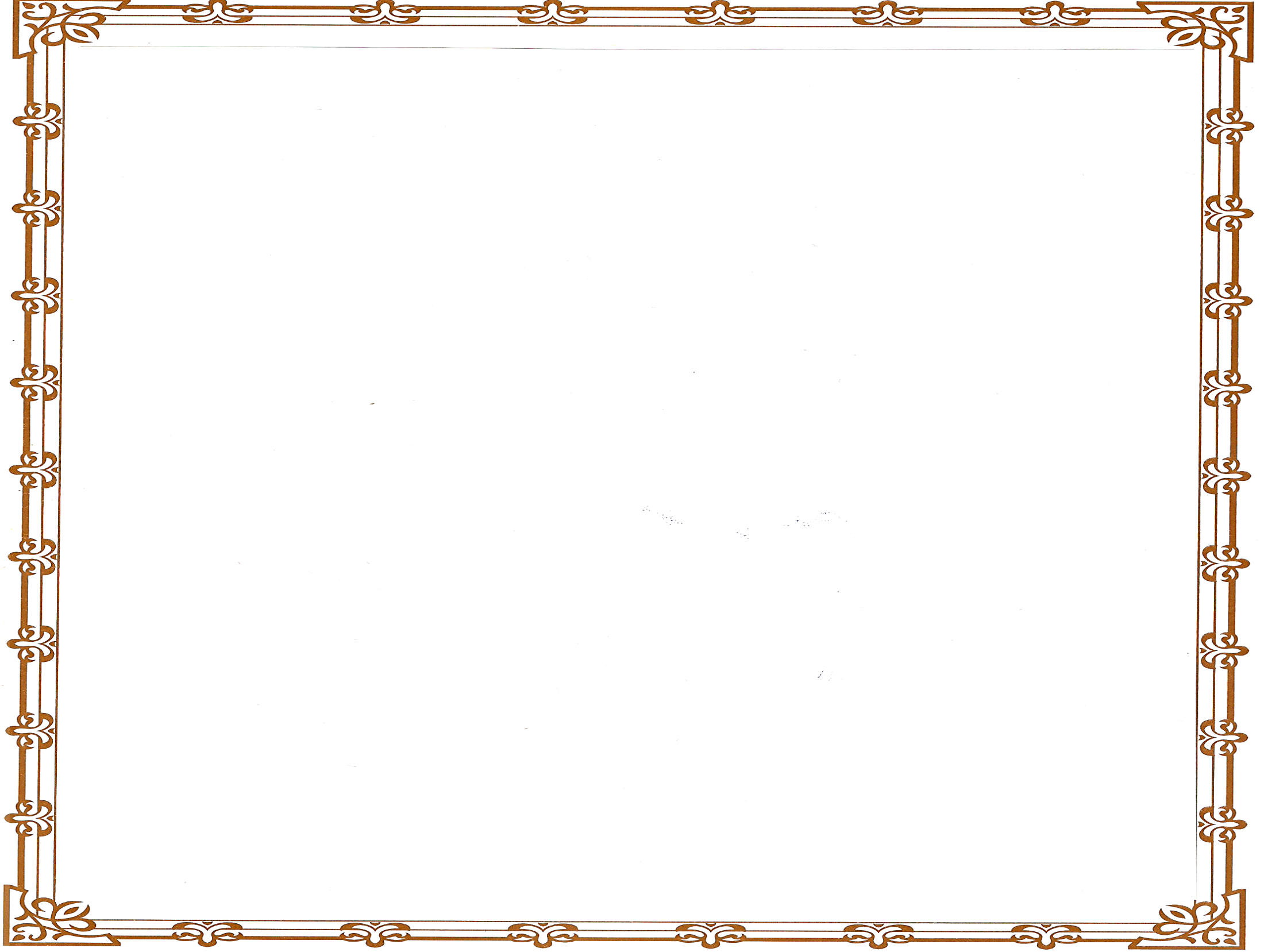 Искусство читать искусство чувствовать и мыслить. Книги без собеседника мертвы. Они могут молчать годы и оживают, когда приходит собеседник. Они умеют ощущать печаль и радость, потому что в них вложены страсти. Ещё нас не было на свете, а в книгах уже жили чувства, те самые, которые переживаем мы. Мы только размышляем о жизни, а в книгах уже давно были проложены тропы наших размышлений. В течение всей жизни книги ждут от нас усилия души
Если всю жизнь читать и перечитывать великие и замечательные книги, все равно времени не хватит. 
Чтение  это (не) торопливое участие души в событиях и поворотах судеб героев.  Ра…тянуть время чтения  значит замедлить  ра…тавание с эпохой которая только в книге и есть. Когда  читаеш… быстро и много, душа (не) успевает пропитат…ся. 
(По В. Лихоносову. «Записки перед сном»).
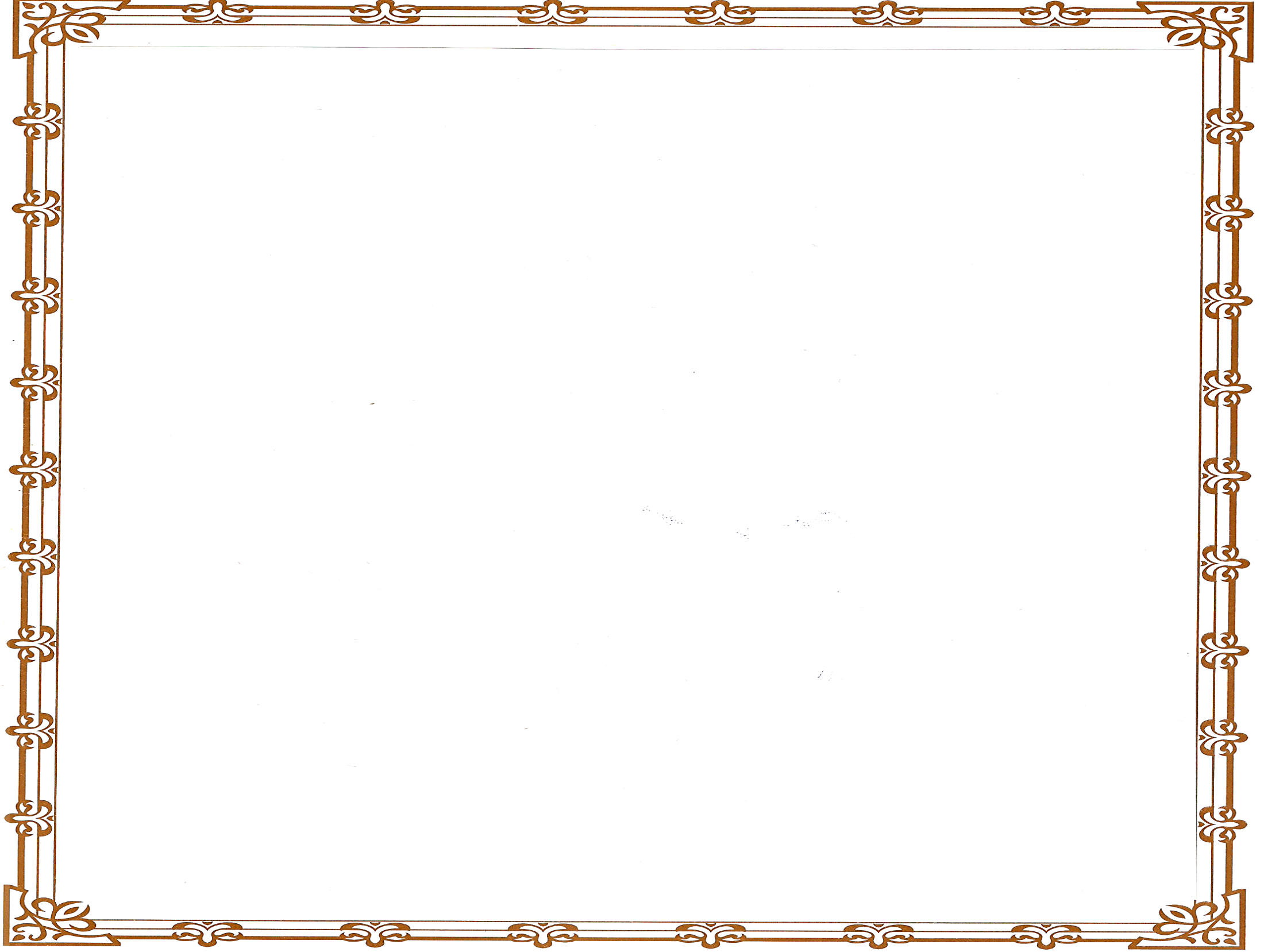 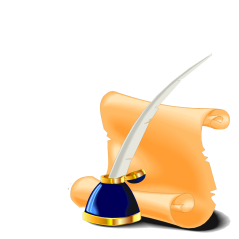 1. Тема  текста:
   ◊О воспитании культуры чтения
   ◊Искусство читать

2. Основная мысль: 
    ◊надо воспитывать в себе культуру чтения, для этого важно уметь выбирать книгу, чтобы найти главное, необходимо её перечитать.
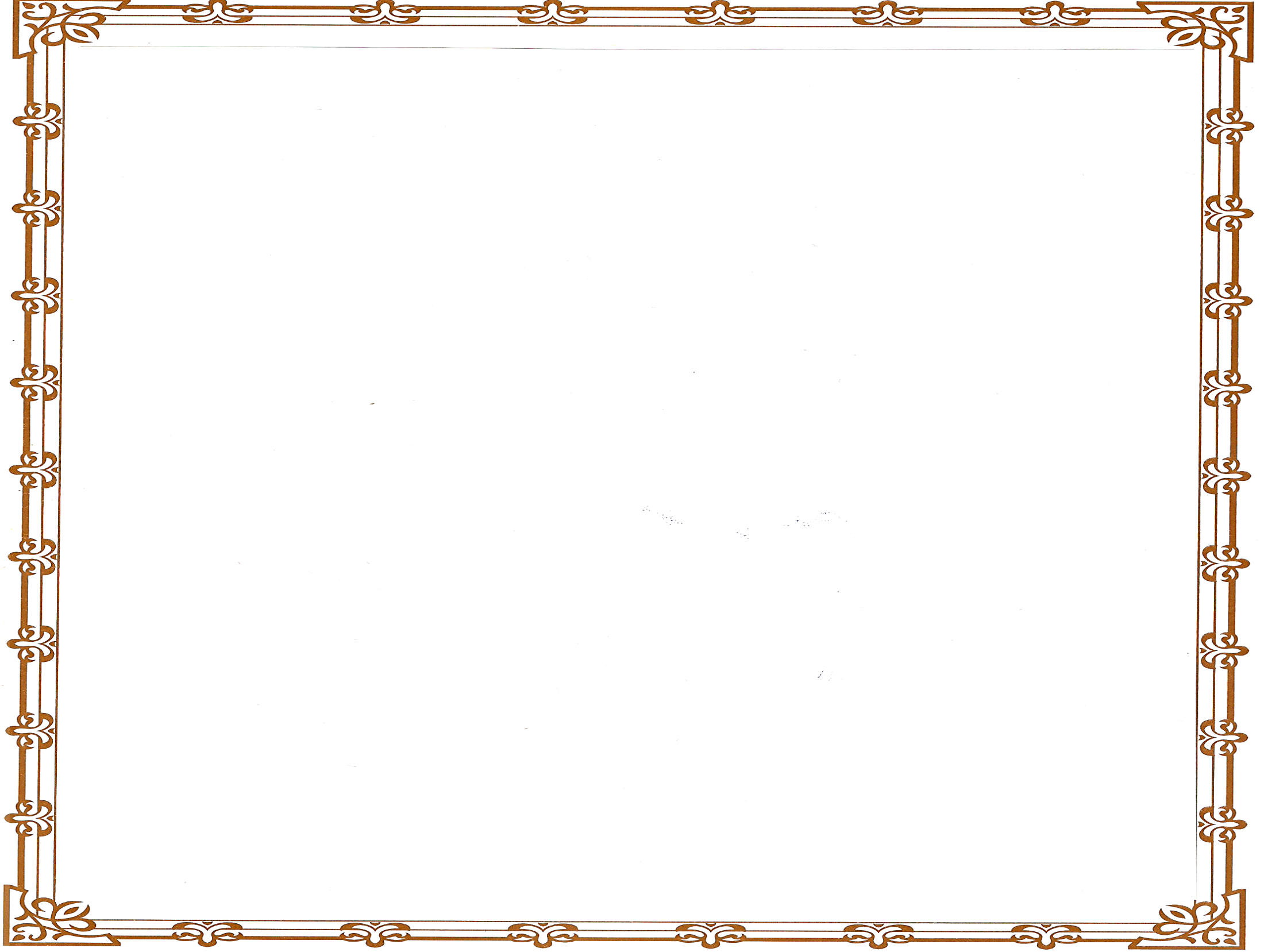 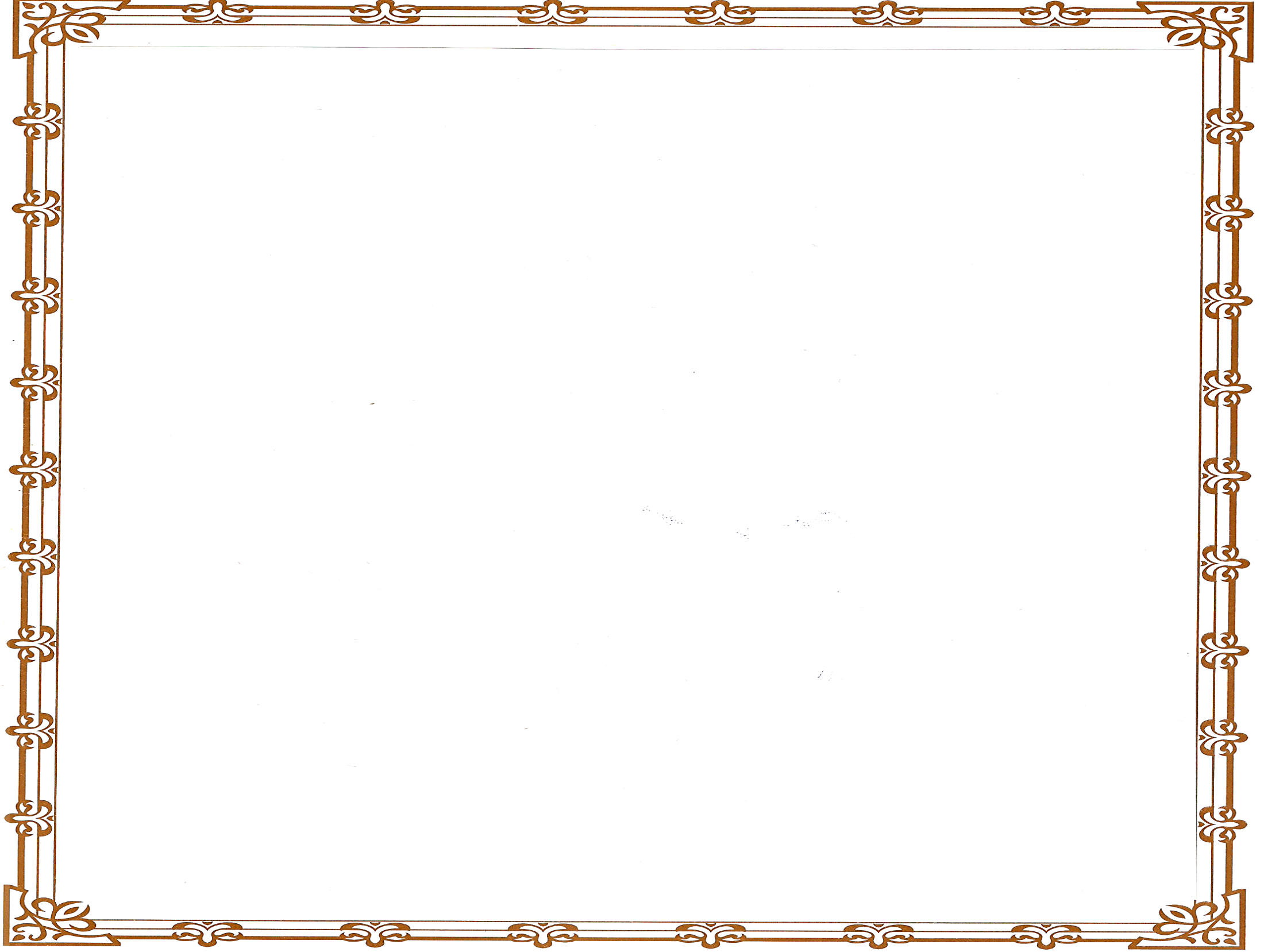 Какое утверждение не соответствует содержанию текста?
а)   Читать быстро и много – это не всегда полезно;
   б) Перечитывать страницы любимых книг – это огромное   наслаждение!
   в) Чтение – это прежде всего удовлетворение потребности узнавать новости;
   г) Книги ждут от нас усилия души.
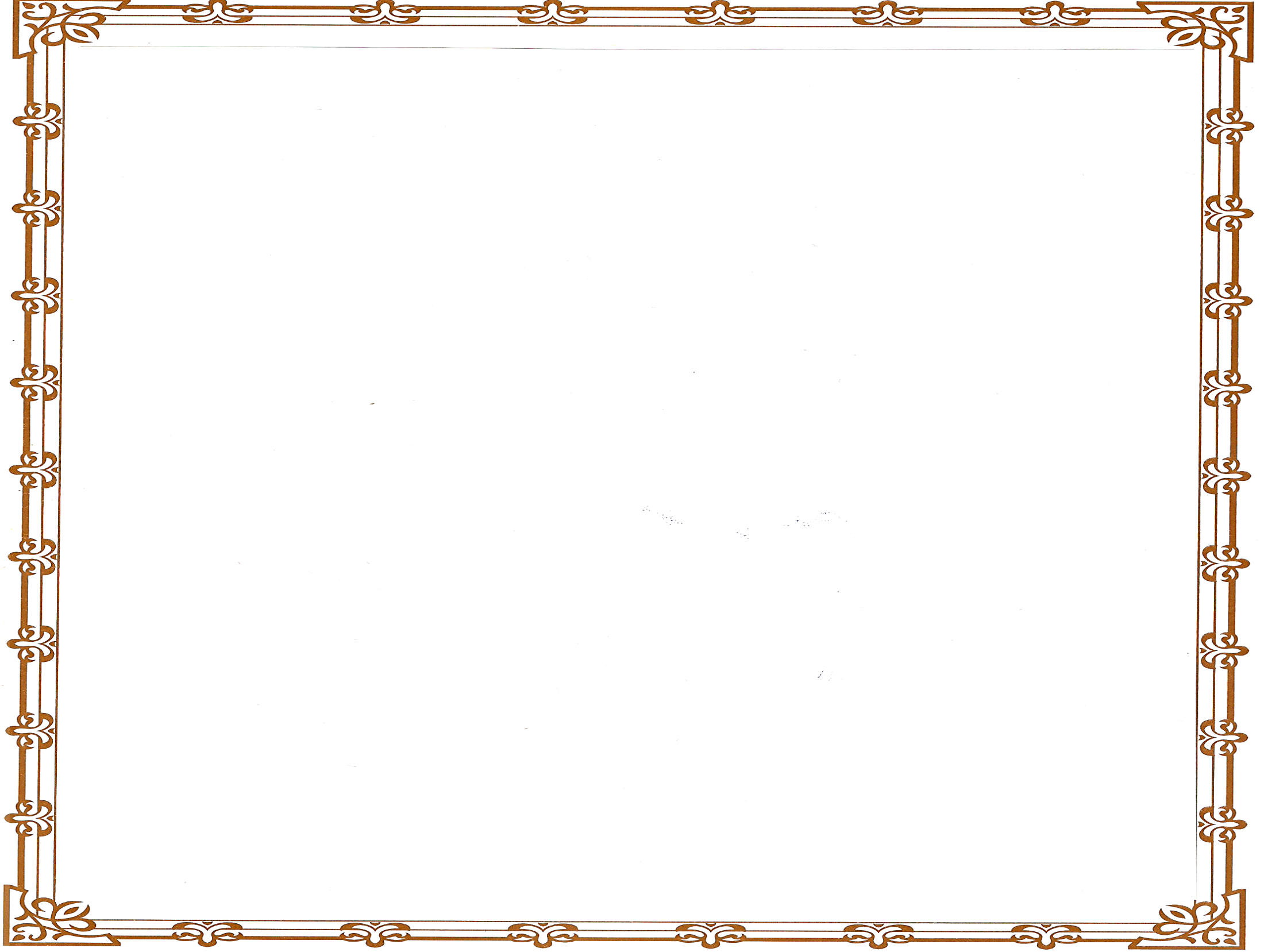 Искусство читать искусство чувствовать и мыслить. Книги без собеседника мертвы. Они могут молчать годы и оживают, когда приходит собеседник. Они умеют ощущать печаль и радость, потому что в них вложены страсти. Ещё нас не было на свете, а в книгах уже жили чувства, те самые, которые переживаем мы. Мы только размышляем о жизни, а в книгах уже давно были проложены тропы наших размышлений. В течение всей жизни книги ждут от нас усилия души
Если всю жизнь читать и перечитывать великие и замечательные книги, все равно времени не хватит. 
Чтение  это (не) торопливое участие души в событиях и поворотах судеб героев.  Ра…тянуть время чтения  значит замедлить  ра…тавание с эпохой которая только в книге и есть. Когда  читаеш… быстро и много, душа (не) успевает пропитат…ся. 
(По В. Лихоносову. «Записки перед сном»).
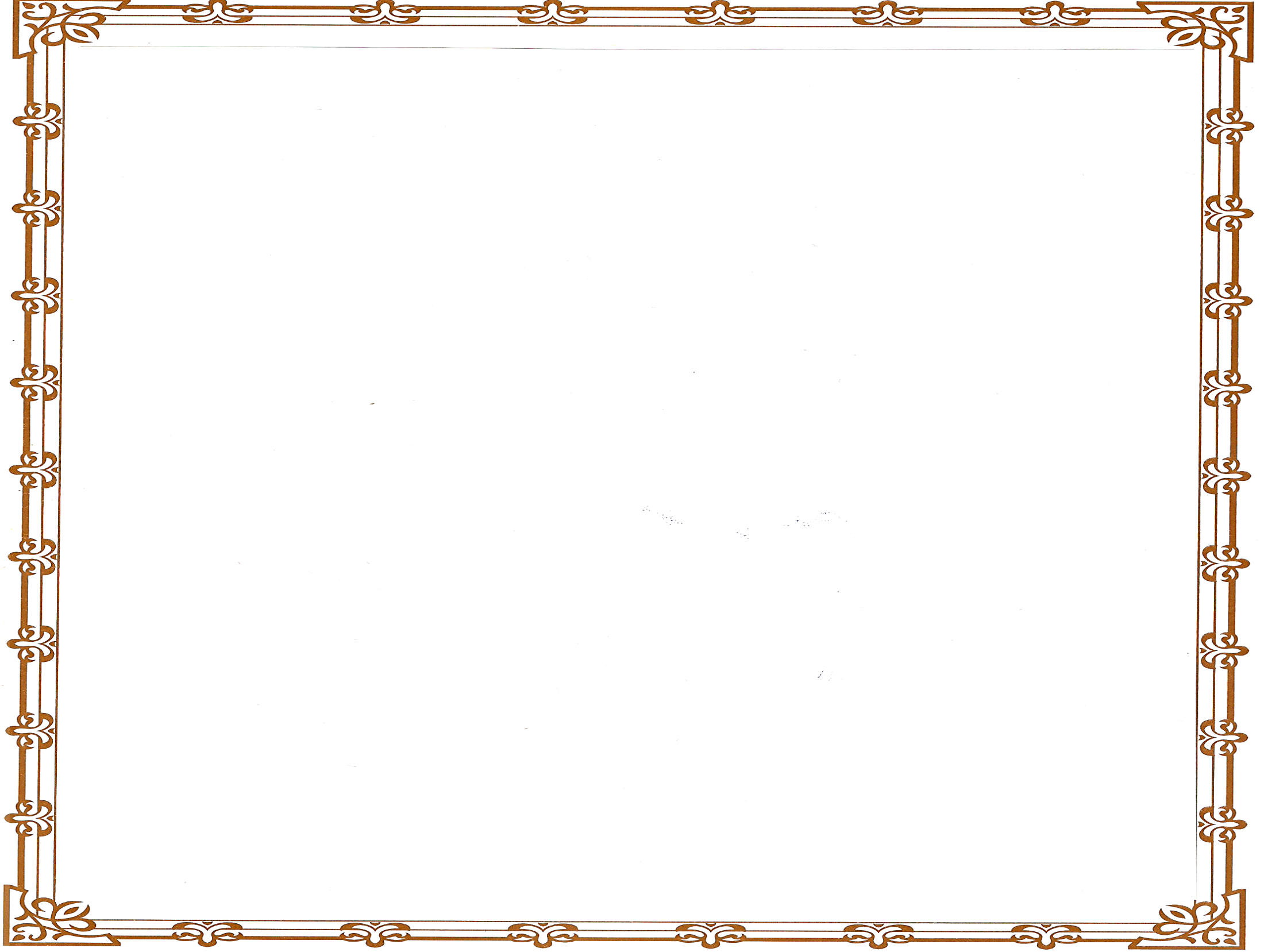 Тире ставится обязательно, если перед сказуемым есть слова это, это есть, значит, это значит,вот: Толпа и народ – это не одно и то же.
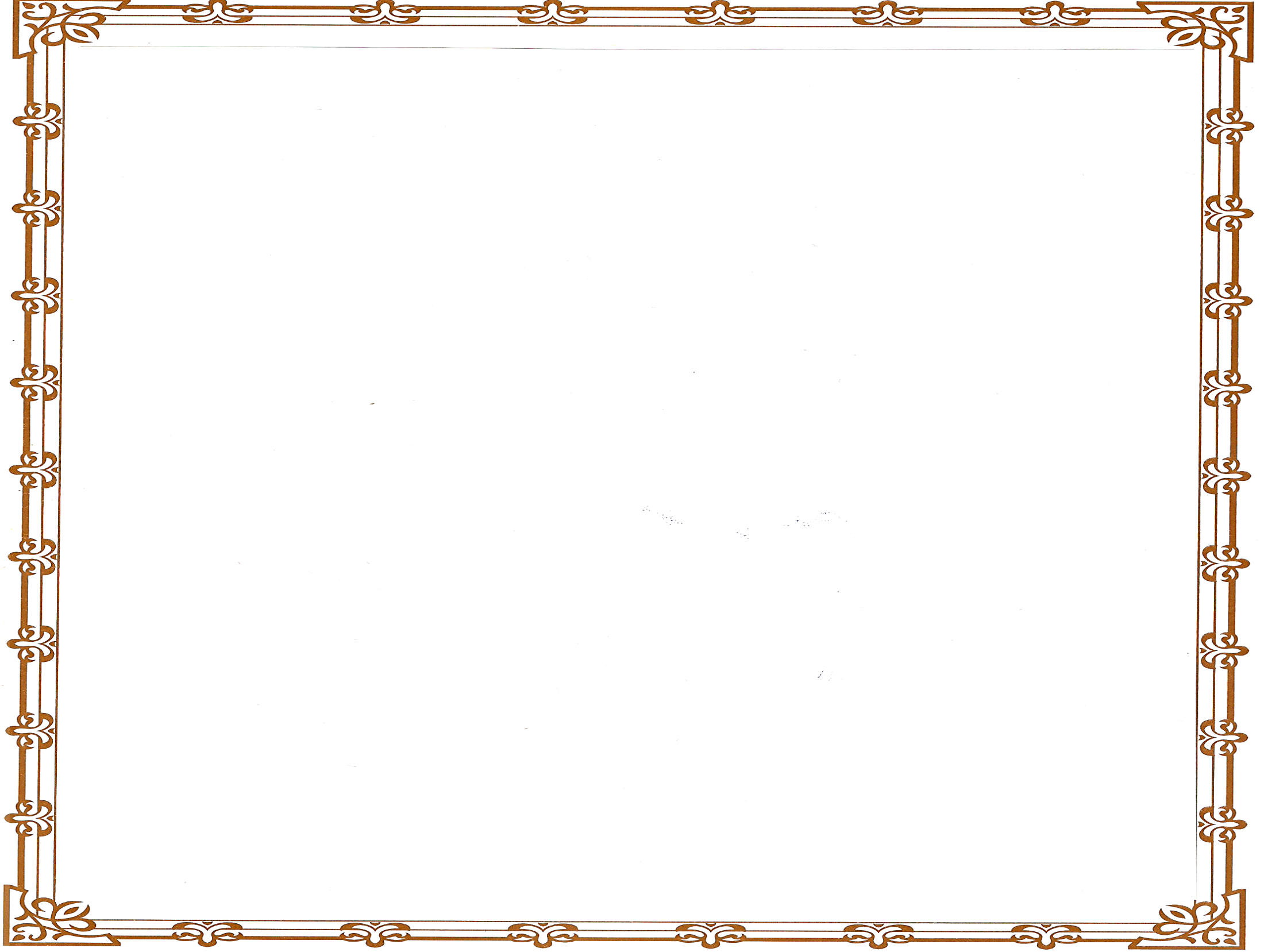 Тире не ставится, если перед сказуемым есть:
Глагол-связка:
		Искусство есть мышление в образах.
Наречия:
           Обман всегда обман.
Частицы: 
           Эта вещь не новинка.
Союзы : 
           Лес будто терем расписной.
Вводные слова:
           Гусь, известно, птица важная.
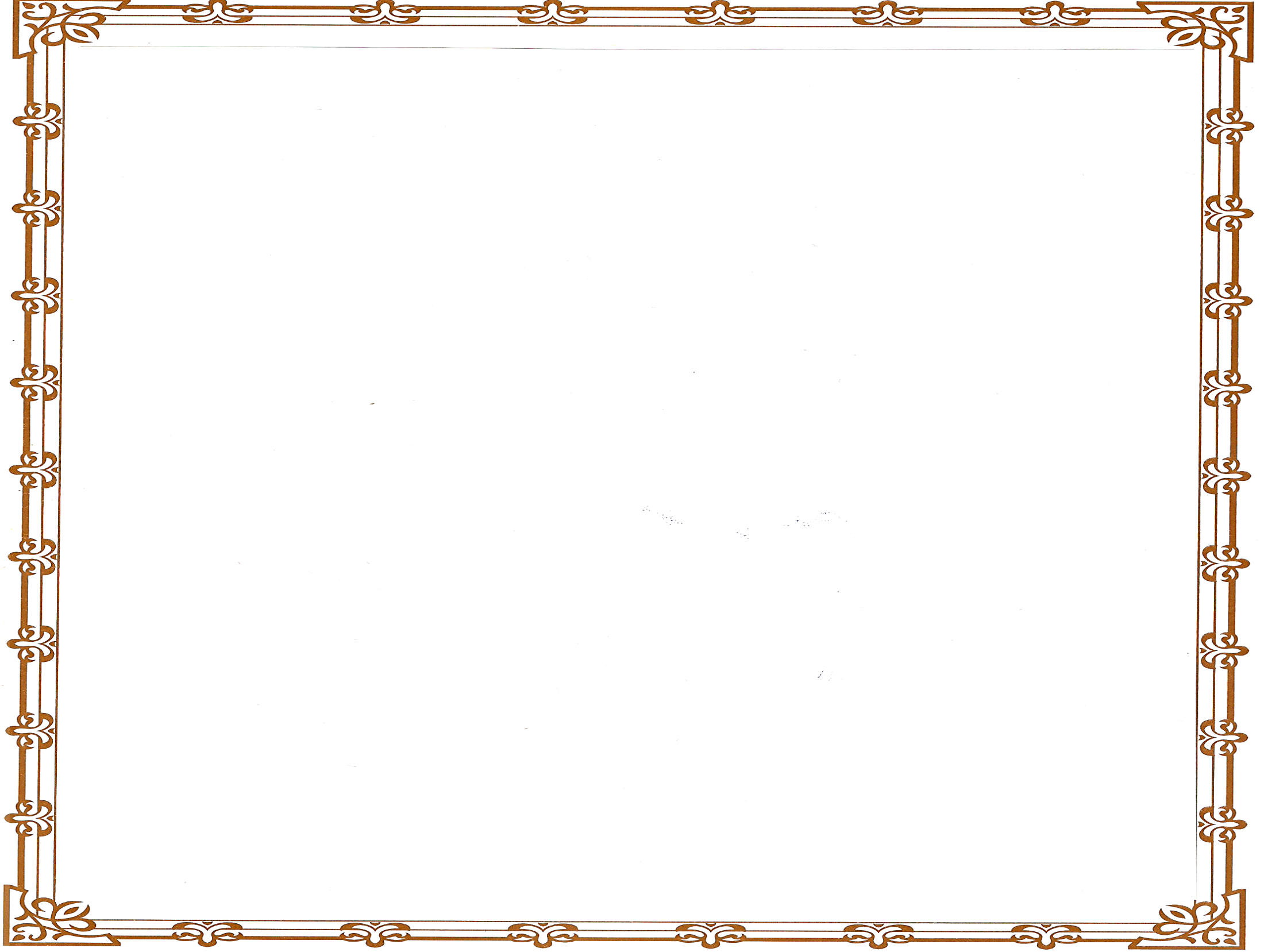 Исправьте ошибки, объясните их  и проверьте себя
1. Услуга в дружбе вещь святая.
2. Степь – словно большой солнечный диск.
3. Плохой товарищ – не подмога.
4. Площадь комнаты двадцать квадратных метров.
5. Солнце – ярко, небо – сине.
6. Властвовать значит доверять.
7.Я – не француз Дефорж. Я – Дубровский
Услуга - в дружбе вещь святая.(Подл. и сказ. – сущ. в им. п.)
Степь словно большой солнечный диск.
3. Плохой товарищ не подмога.
4. Площадь (сущ. в им. п.) комнаты - двадцать квадратных метров (числит.).
5. Солнце ярко, небо сине. (Сказ. – кратк. прил.)
6. Властвовать - значит доверять.
7.Я (личн.мест.) не француз Дефорж. Я(-) Дубровский.
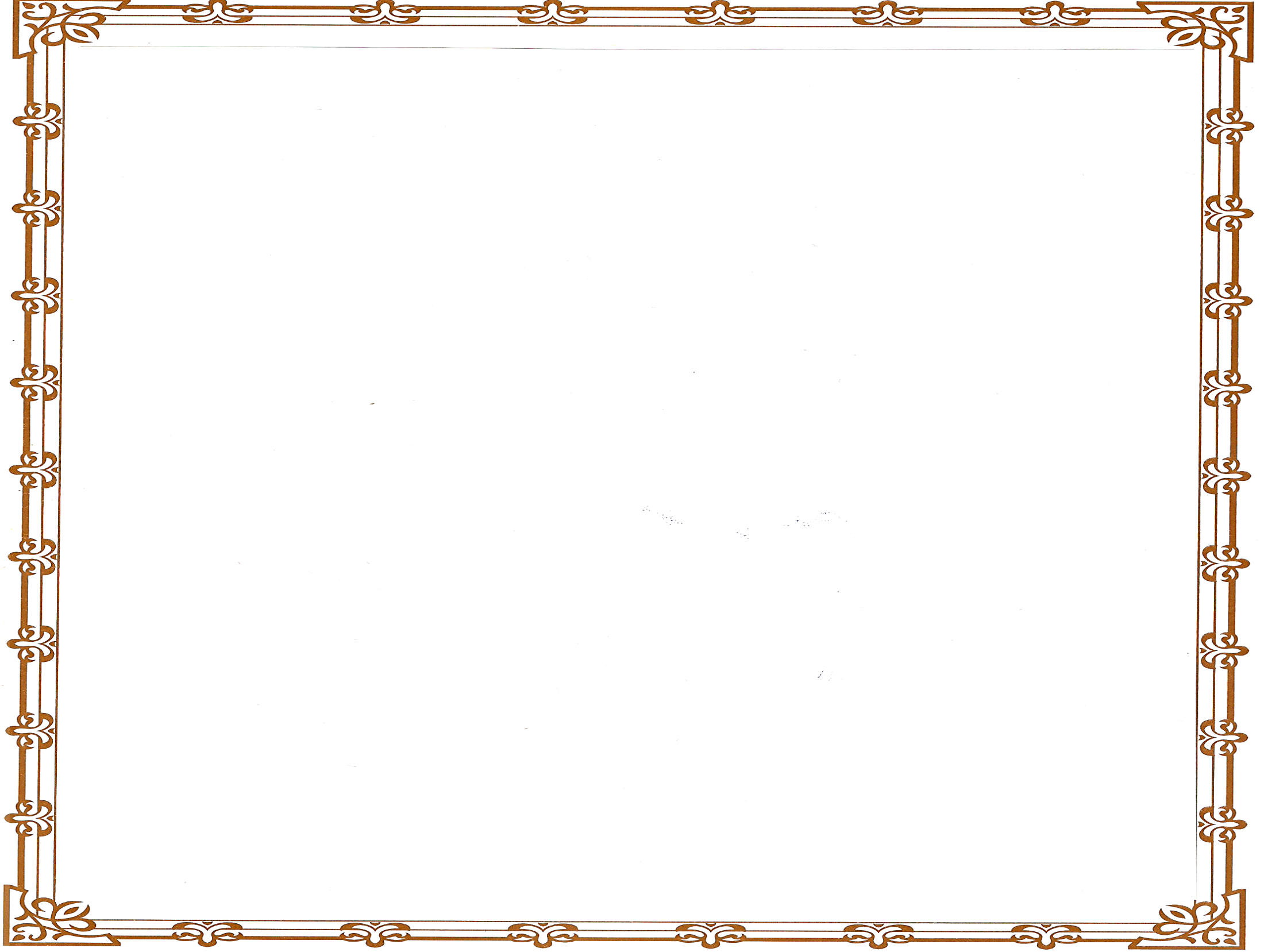 Перестройте предложения
В историю русской литературы А.С.Пушкин вошел как крупнейший представитель реализма, как создатель русского литературного  языка.
Новый этап творческого пути Пушкина
 отразился в поэме «Руслан и Людмила».
Лирическая поэзия Пушкина  была зеркалом  его личности и в то же время  отражала настроение его поколения.
В истории русской литературы А.С. Пушкин – крупнейший представитель реализма, создатель русского литературного языка.
Поэма « Руслан и Людмила» – новый этап творческого пути Пушкина.
Лирическая поэзия Пушкина –зеркало его личности и в то же время отражение настроения его поколения.
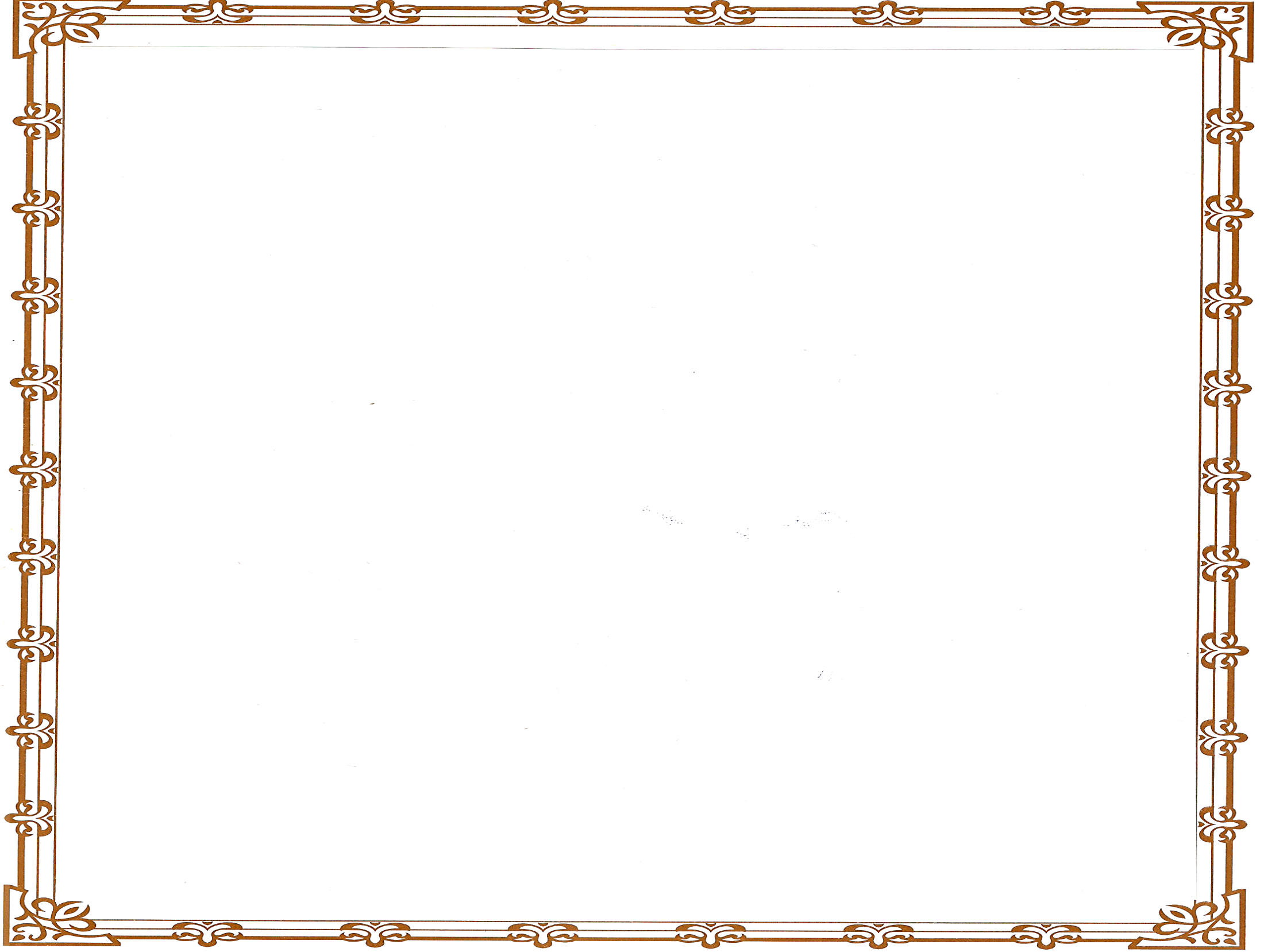 Книги – лучшие друзья.
 Альфонс Доде.
Хорошая книга – точно беседа с умным человеком 
Л. Толстой
Книги – это ум в картинках. 
Милорад Павич
Книга – это зеркало; и если в него смотрится обезьяна, то из него не может выглянуть лик апостола. 
Георг Лихтенберг
Книга есть жизнь нашего времени, в ней все нуждаются : и старые, и малые.  
В.Г.Белинский
Книги – духовное завещание  одного поколения другому.
 А.И. Герцен
Книги – корабли мысли, странствующие по волнам времени и бережно несущие свой драгоценный груз от поколения к поколению. 
Френсис Бекон
Вновь прочитать уже читанную книгу – значит вновь увидеть старого друга. 
Вольтер
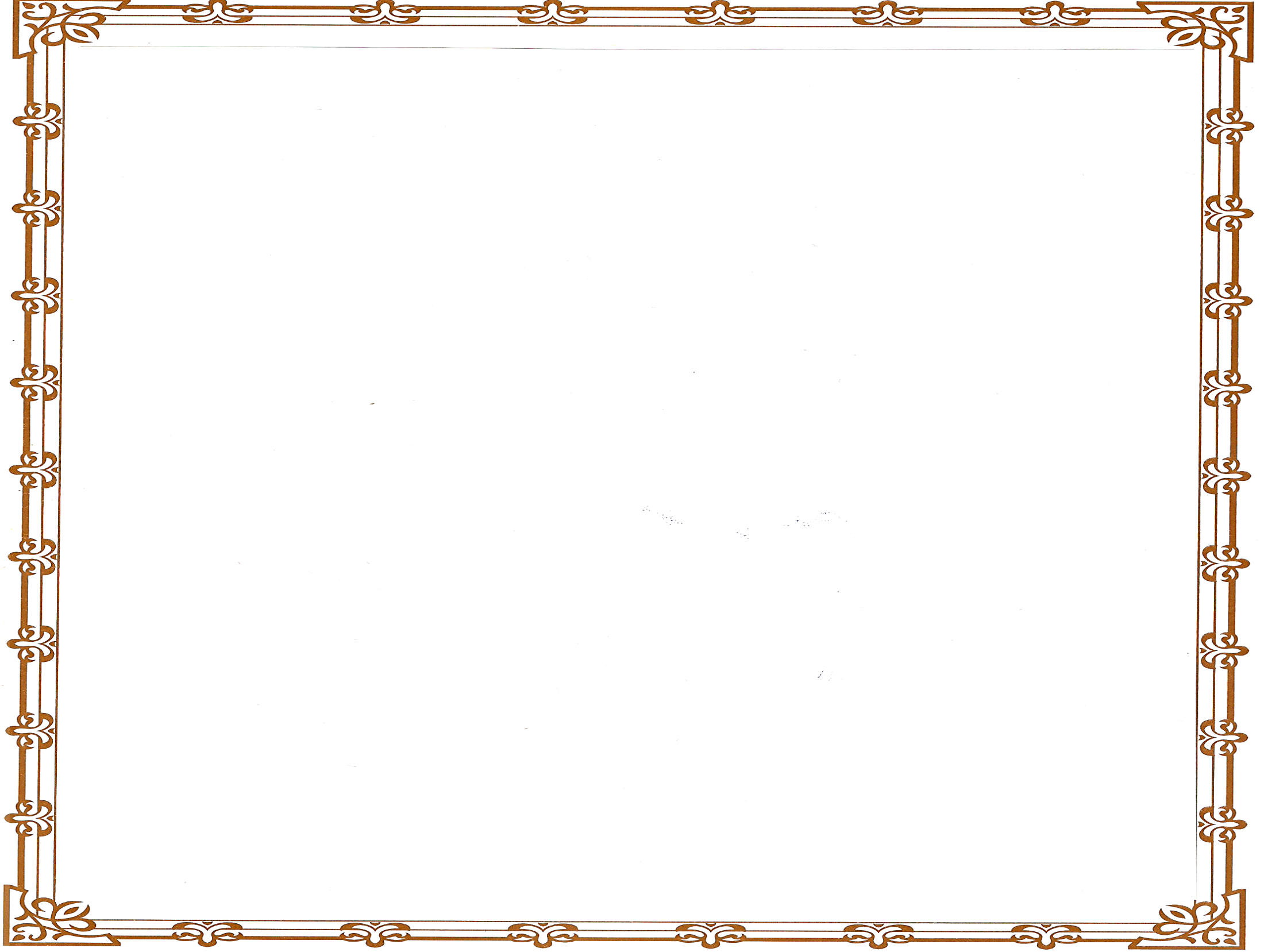 Сочинение-миниатюра
«Вновь прочитать уже читанную книгу – значит вновь увидеть старого друга.» Согласны ли вы с этим утверждением философа Вольтера? Свой ответ аргументируйте.
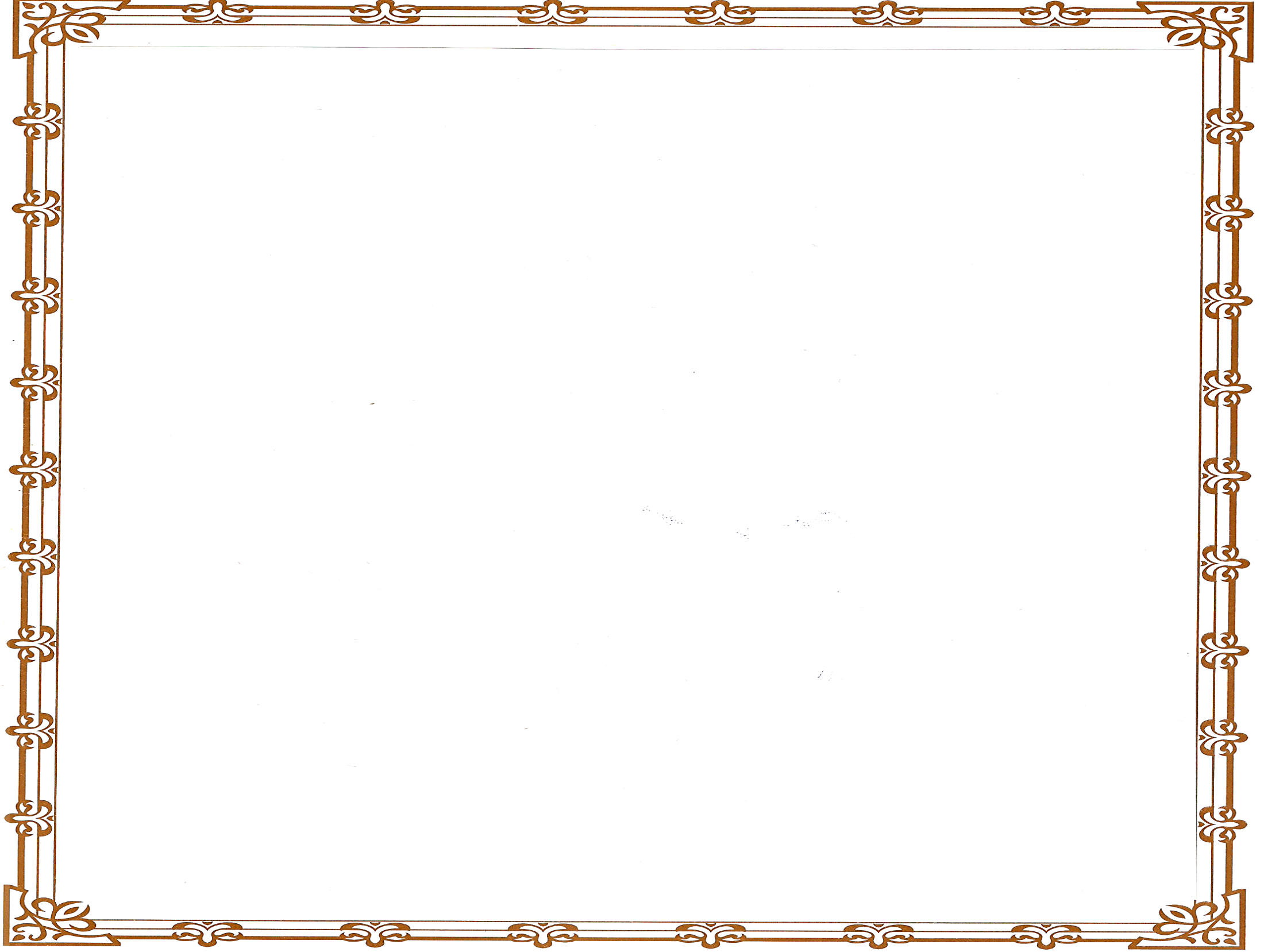 Вольтер
(настоящее имя Вольтера - Мари Франсуа Аруэ, Arouet) (1694-1778) — французский писатель и философ-просветитель эпохи Просвещения, иностранный почетный член Петербургской АН (1746).
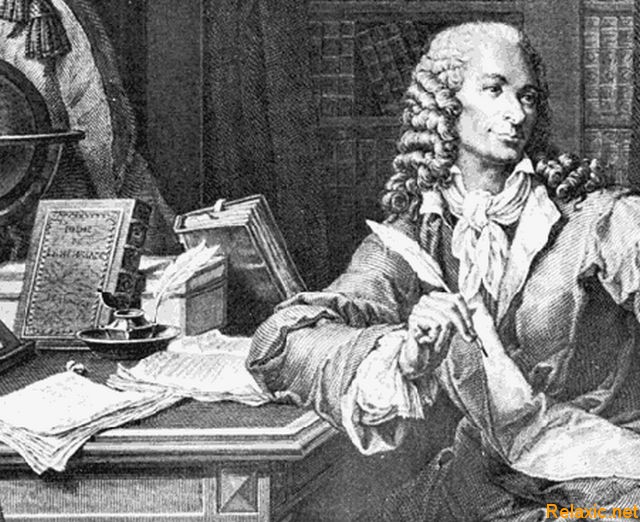 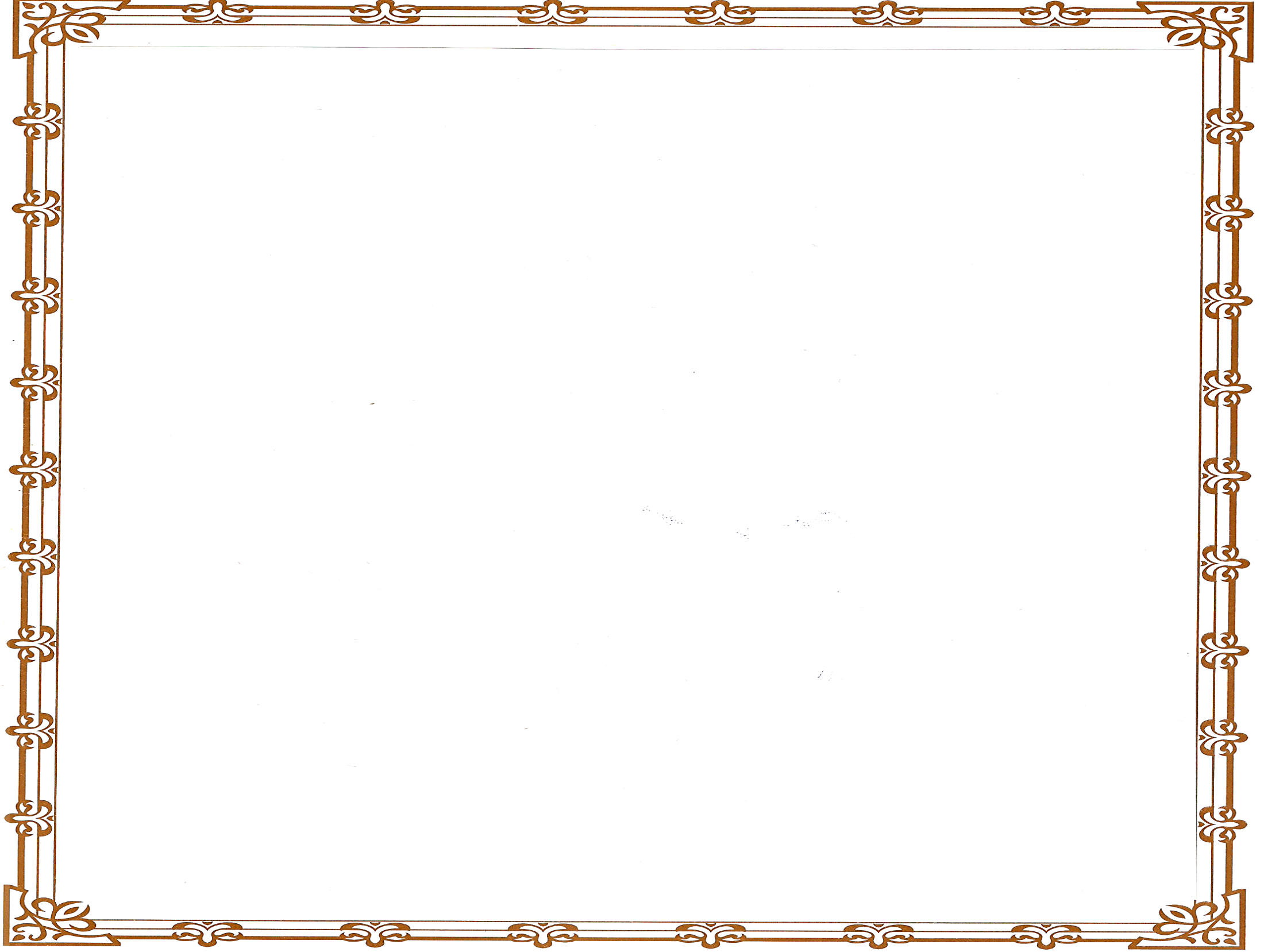 Известный французский философ Вольтер писал: «Вновь прочитать уже читанную книгу – значит вновь увидеть старого друга».
Тезис


Аргументы 



Вывод
Я согласен( несогласен) с  философом
Во-первых
Во-вторых
Следовательно
Подводя итог сказанному
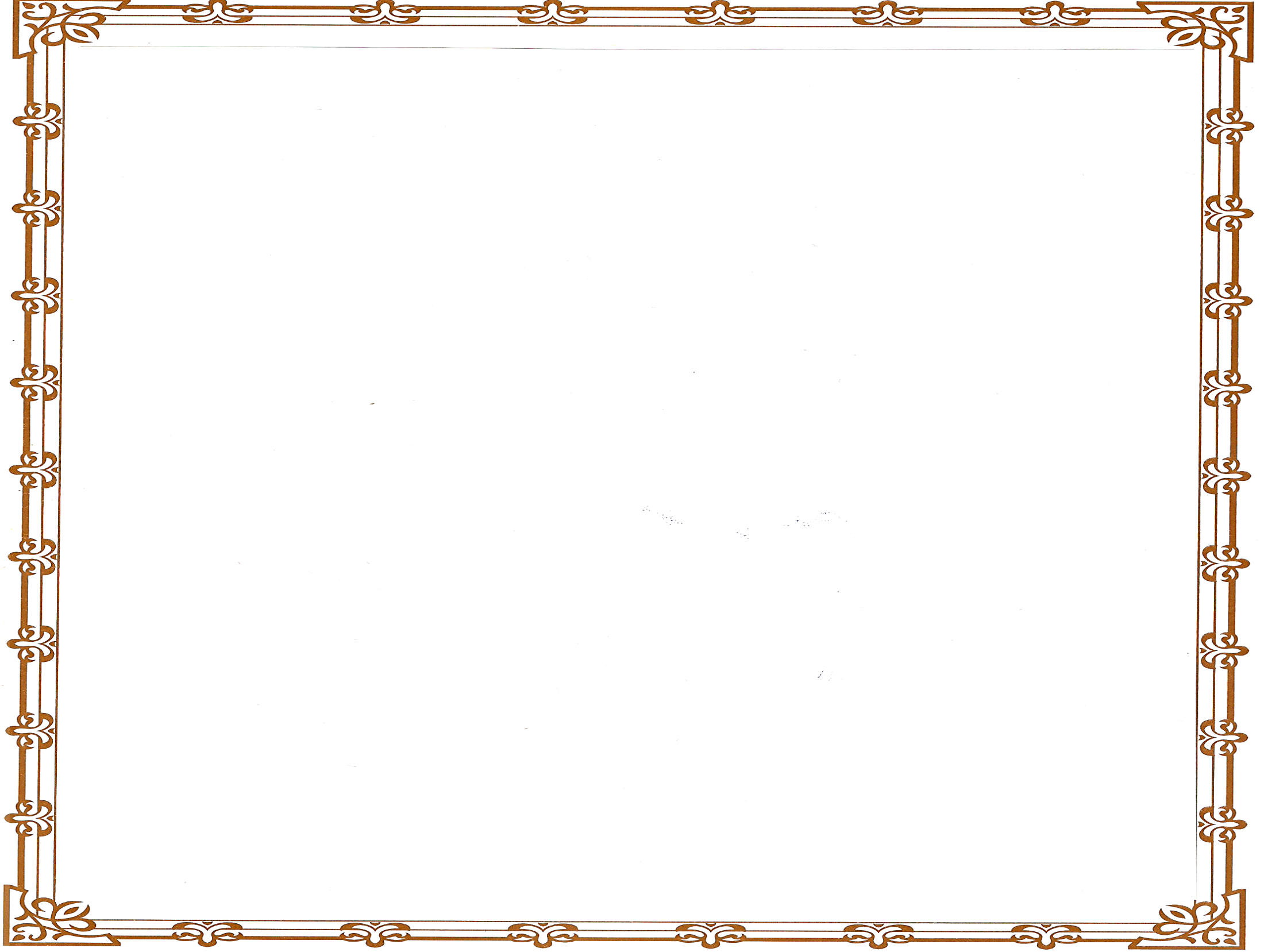 Задание на дом
§ 15, правило – понимать, уметь пересказать, примеры – свои.
  Доработать сочинение-миниатюру.
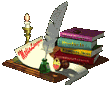